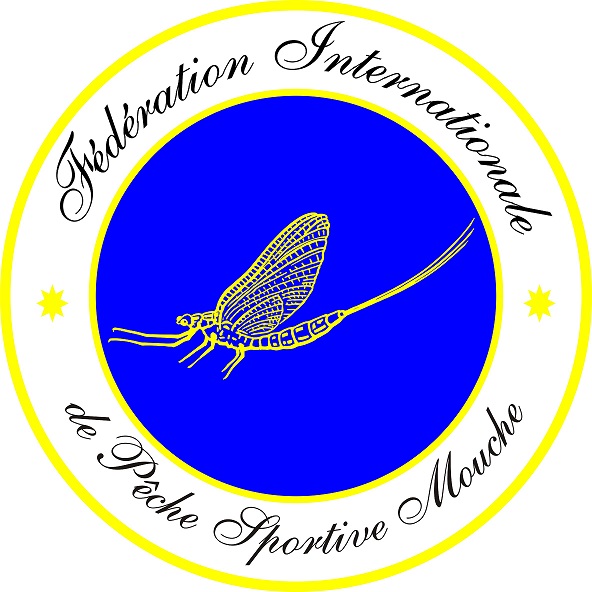 Championship 
logo
FIPS-Mouche
International organiser briefing at Captains’ meeting

Xx th FIPS-Mouche xxx Fly Fishing Championship 

Date & Place
Championship organization team
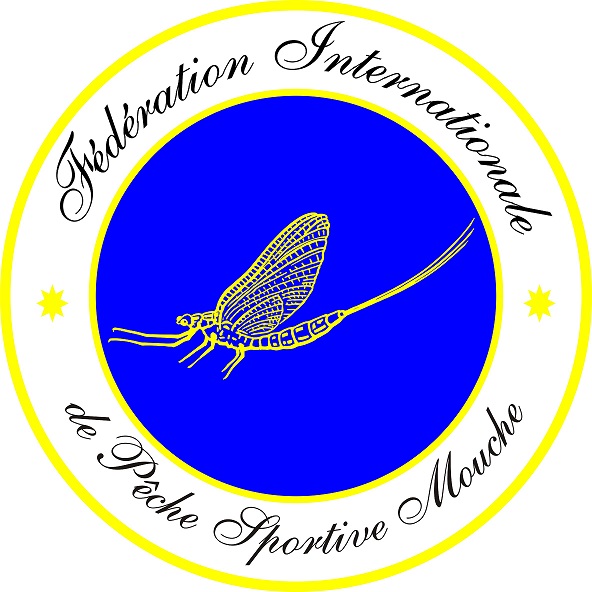 WELCOME !

Head of team
International organizer : name, e-mail, tf number
Assistant : name, e-mail, tf number
Team members		
Admin : name, e-mail, tf number
Logistics : name, e-mail, tf number
Transport : name, e-mail, tf number
Sector judges : name, e-mail, tf number
Sectors I, II, III, IV, V
Finance : name, e-mail, tf number
Hotel POC : name, e-mail, tf number
…
General information
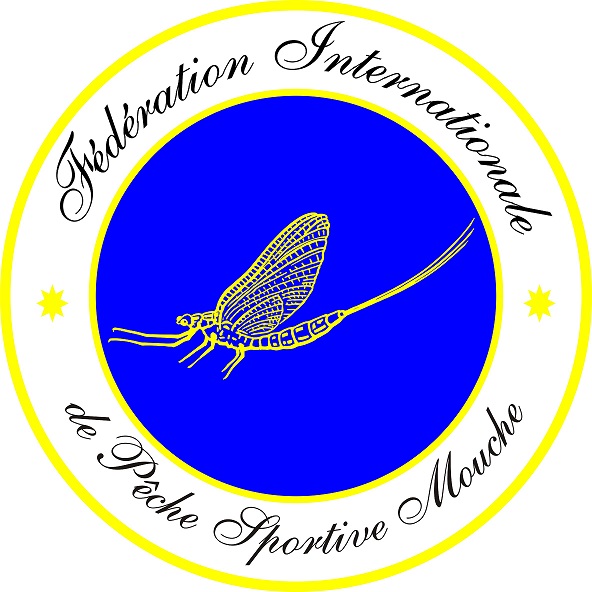 General comments by the IO
Championship program
Any deviations from the Prg on the website ?
Opening ceremony : details later in briefing
Risks and safety precautions
Fauna and flora ; how to react
Medical
General emergency number ( in Eur 112 )
Location of bulletin board
…
Opening ceremony coordination
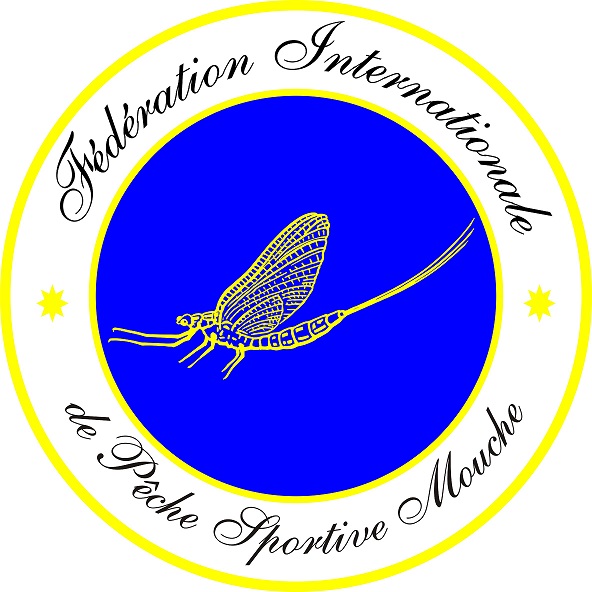 Venue
Transport 
Timings
Place 
Description of scenario
Competition day coordination
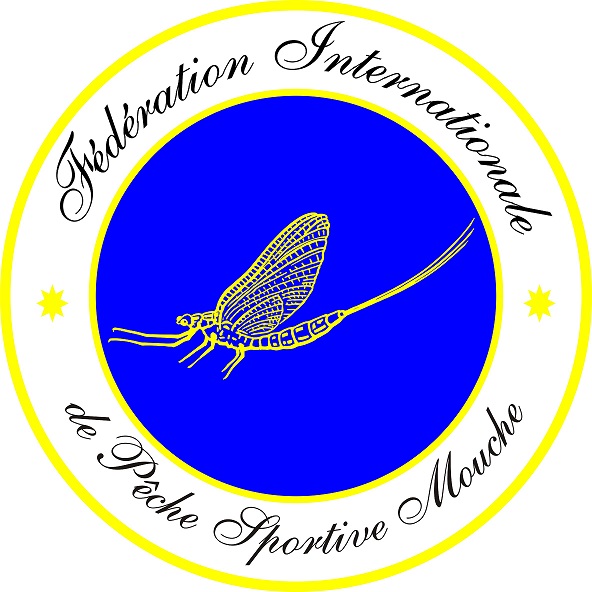 Competiton Sectors
Description : google maps with sector and beat identification
Special features
Use of alternate bank or islands
…
Transport 
Types of transport available to get to beats
Timings : table to be posted on the bulletin board
Place of departure
Use of official tpt only by competitors !
Communications
Colored lanyards iaw the CR 2021
Logistics
Lunch arrangements
Water distribution
….
Rules and rules modifications
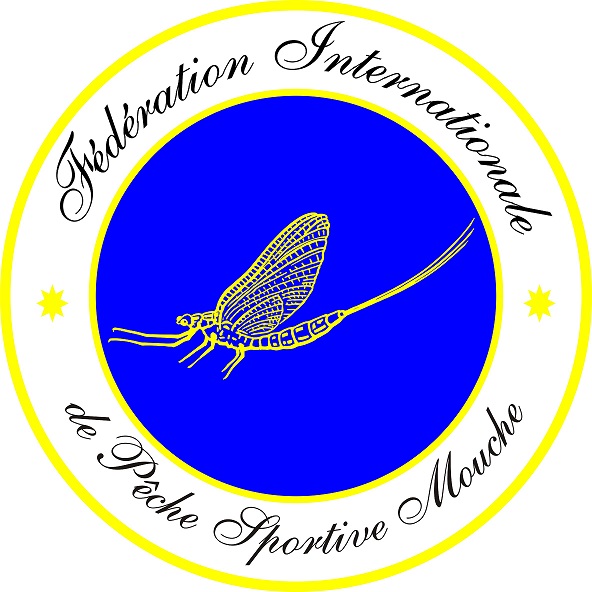 Know the rules ! 
Go thru the rules modifications (RM) of the championship
Make sure all RM publications ( website , booklet, facebook, …) are coherent with the document established during the Inspection. It’s an annex to the inspection agreement and only valid document !
….
Closing ceremony coordination
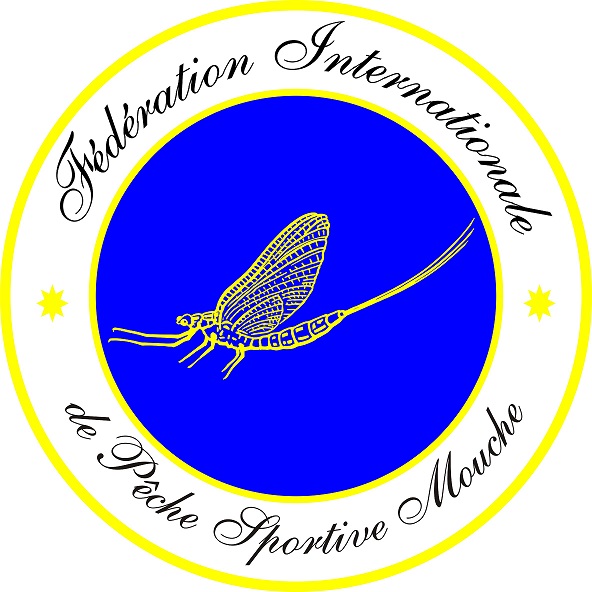 Venue
Transport 
Timings
Place 
Description of scenario